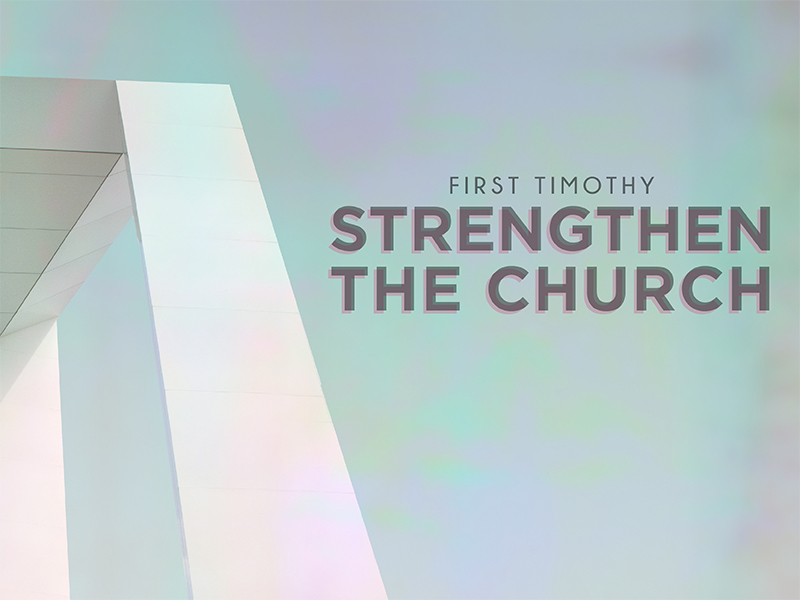 Strengthened By Example
1 Timothy 4:11–16
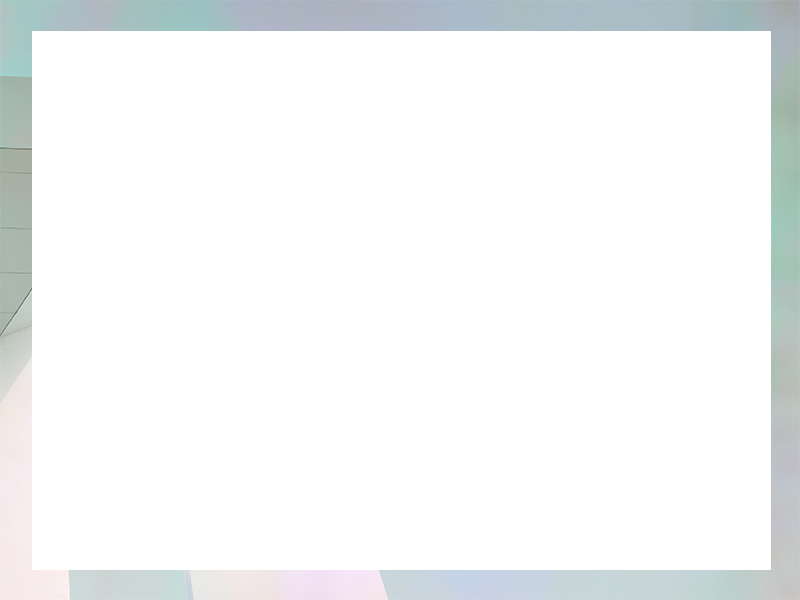 What do you exemplify?
   Are others strengthened in their faith because of you?
   Do others see Christ in you?
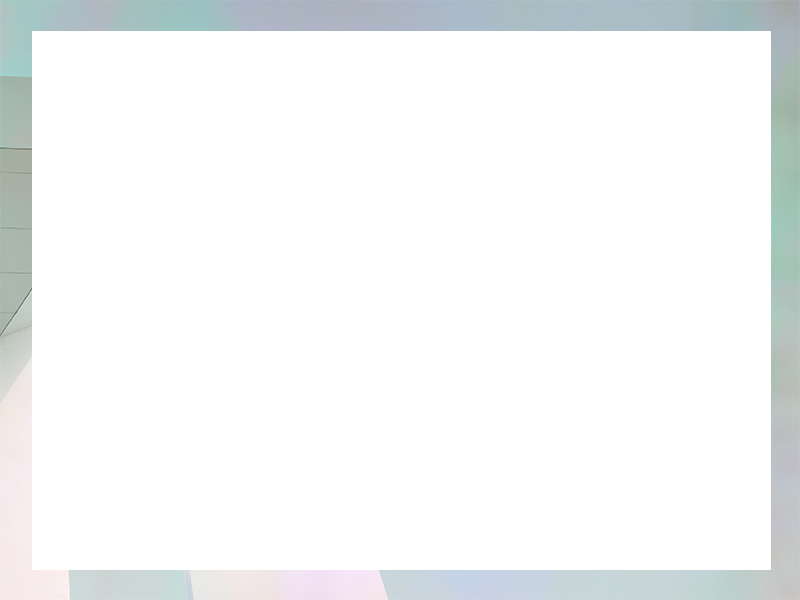 What do you exemplify?
   Are others strengthened in their faith because of you?
   Do others see Christ in you?

    Your pursuit of godliness becomes an example that assures salvation and strengthens the church.
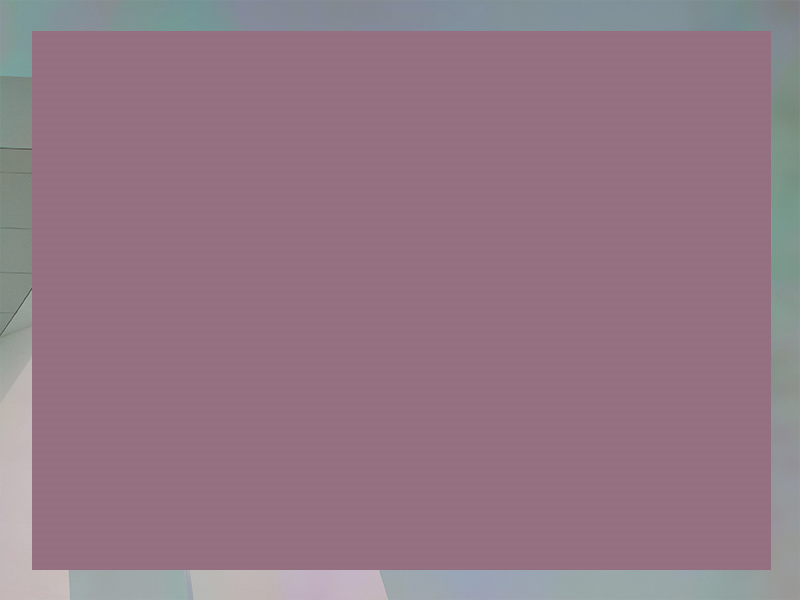 Your Christ-like Example Will Strengthen Our Church
Declare the truth and only the truth.
Don’t be intimidated by critics.
Saturate your worship with scripture.
Steward your spiritual gifts.
Progress in your sanctification.
Persevere to assure your salvation and others.
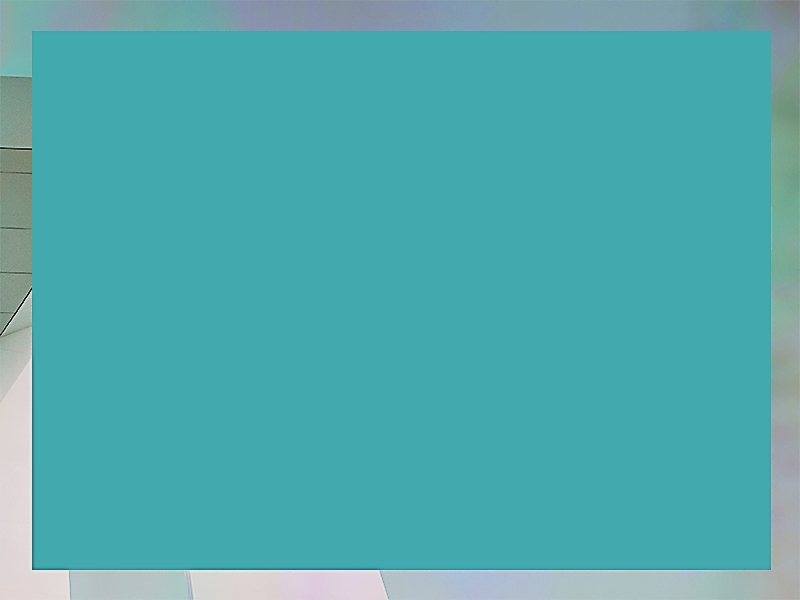 1 Timothy 4
11 Prescribe and teach these things.
12 Let no one look down on your youthfulness, but rather in speech, conduct, love, faith and purity, show yourself an example of those who believe.
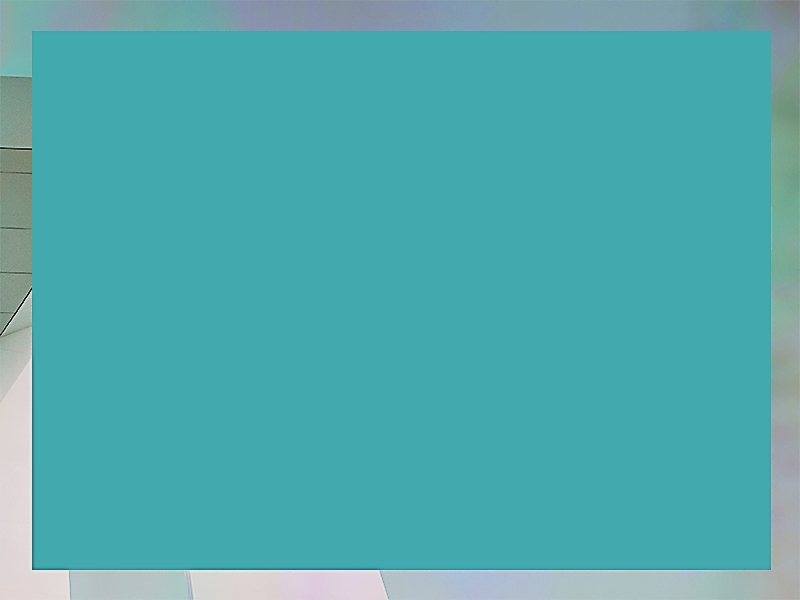 1 Timothy 4
13 Until I come, give attention to the public reading of Scripture, to exhortation and teaching.
14 Do not neglect the spiritual gift within you, which was bestowed on you through prophetic utterance with the laying on of hands by the presbytery.
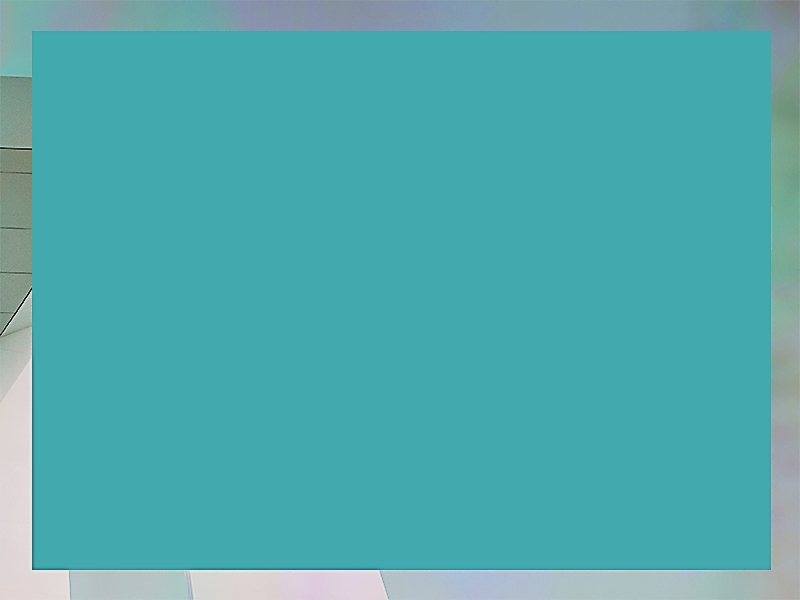 1 Timothy 4
15 Take pains with these things; be absorbed in them, so that your progress will be evident to all.
16 Pay close attention to yourself and to your teaching; persevere in these things, for as you do this you will ensure salvation both for yourself and for those who hear you.
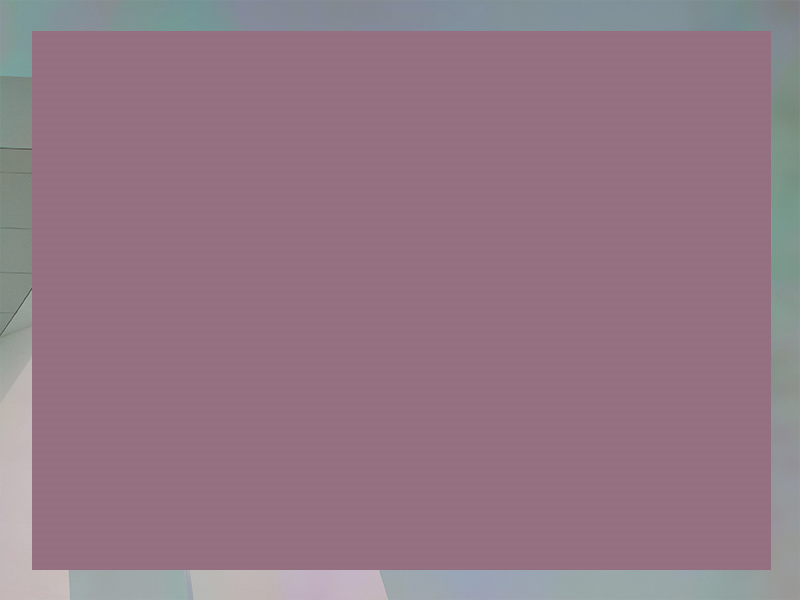 Your Christ-like Example Will Strengthen Our Church
Declare the truth and only the truth.
Don’t be intimidated by critics.
Saturate your worship with scripture.
Steward your spiritual gifts.
Progress in your sanctification.
Persevere to assure your salvation and others.
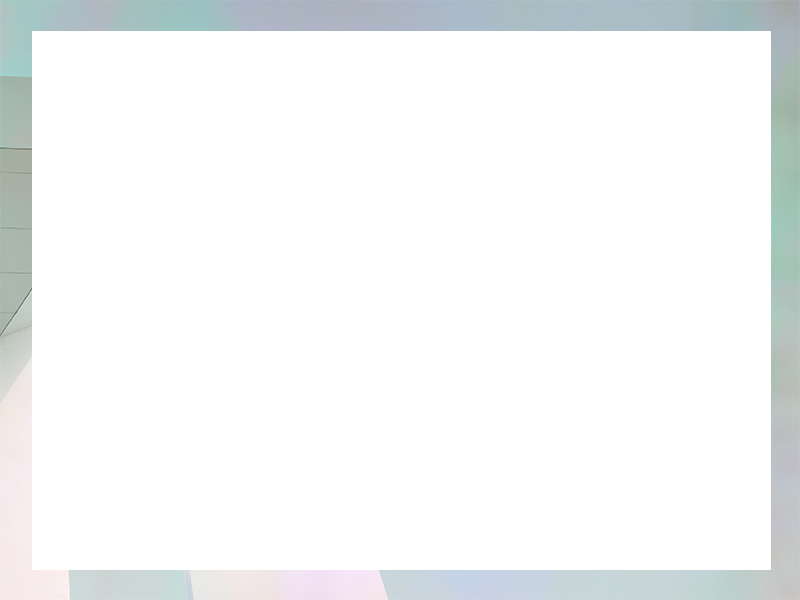 What do you exemplify?
   Are others strengthened in their faith because of you?
   Do others see Christ in you?

    Your pursuit of godliness becomes an example that assures salvation and strengthens the church.